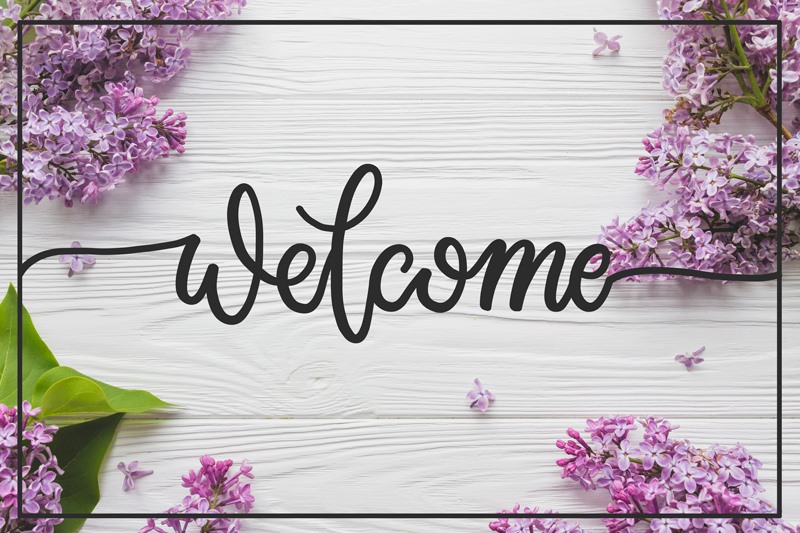 TRƯỜNG: THPT PHÚ MỸ
GV: TRẦN THỊ THU PHƯƠNG
SINH HỌC  10
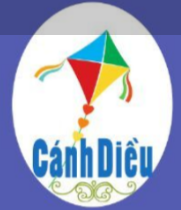 TRƯỜNG: THPT PHÚ MỸ
GV: TRẦN THỊ THU PHƯƠNG
Sinh học 10. Chủ đề 10: VIRUS
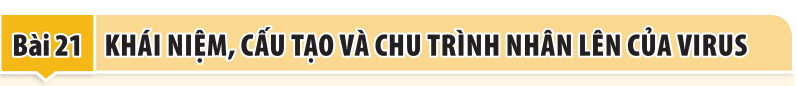 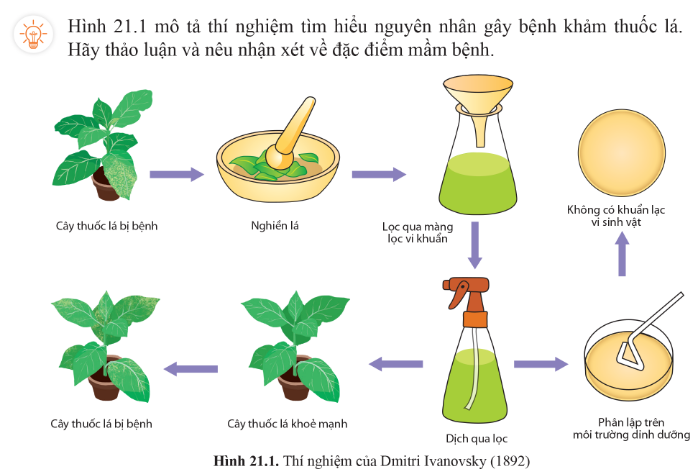 Quan sát hình hoạt động cặp đôi và trả lời câu hỏi: Nêu nhận xét về đặc điểm của mầm bệnh?
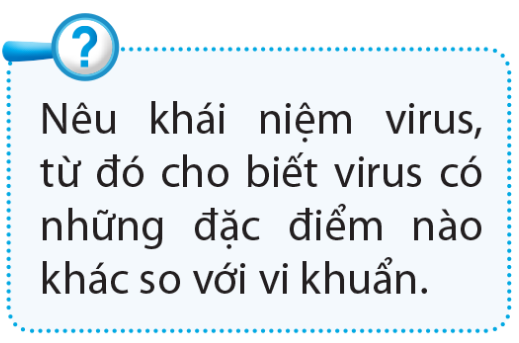 I. Khái niệm virus
- Virut là thực thể chưa có cấu tạo tế bào, có kích thước siêu nhỏ (đo bằng nanomet), cấu tạo rất đơn giản, hệ gen chỉ chứa một loại axit nucleic ( AND hoặc ARN) được bao bọc bởi phân tử protêin.
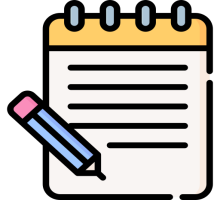 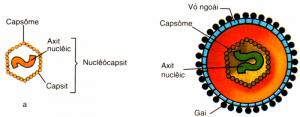 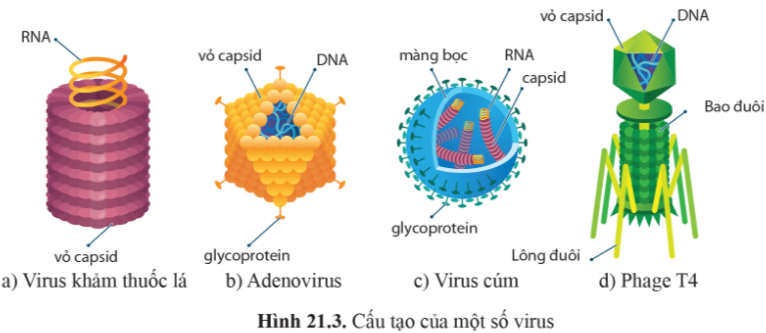 Hình 21. 2 Các thành phần cấu tạo của virus
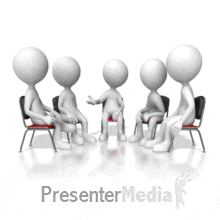 Quan sát hình cấu tạo của virut và hoạt động nhóm hoàn thành phiếu học tập số 1
I. PHIẾU HỌC TẬP SỐ 1
Xem clip  và hoạt động nhóm hoàn thành phiếu học tập số 2
III. Chu trình nhân lên của virus
video https://youtu.be/FlLPb3RBUbc
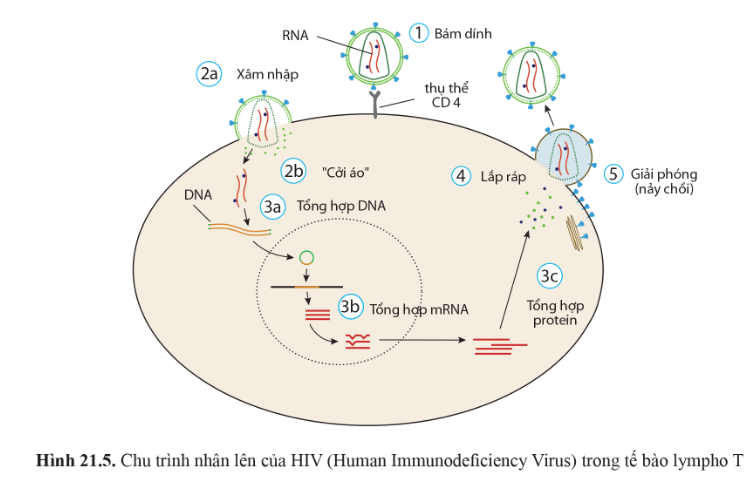 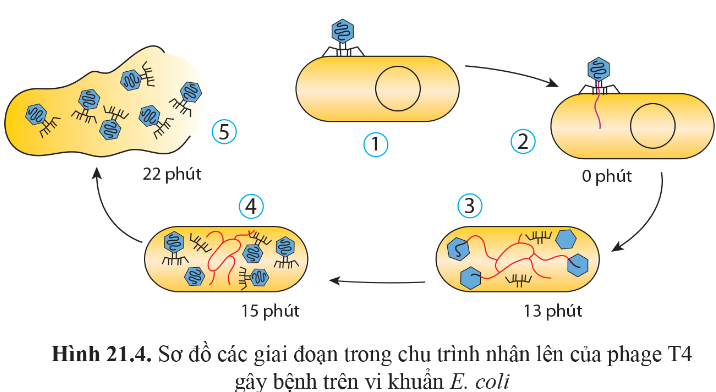 Hình thức sống  của virus là
A. Kí sinh ko bắt buộc
B. Cộng sinh
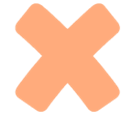 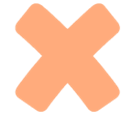 C. Hoại sinh
D. Kí sinh bắt buộc
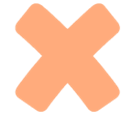 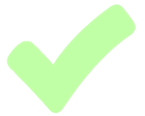 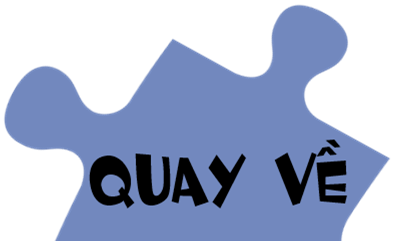 Giả sử một chủng virut chỉ có thể kí sinh trong vật chủ A nhưng sau một thời gian nó đã biến chủng và có thể kí sinh trong vật chủ B. Để giải thích hiện tượng trên, những giả thiết nào sau đây đúng?
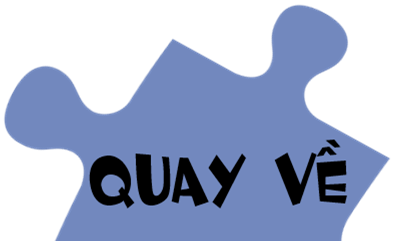 1. Một loại virut có thể kí sinh ở hầu hết các loại vật chủ.
2. Đột biến trong cấu trúc di truyền của virut làm thay đổi thụ thể của virut, làm cho virut có thể xâm nhập và kí sinh được trong tế bào vật chủ B.
3. Virut đang kí sinh trong vật chủ A chỉ cần tự biến đổi hình thái sẽ có khả năng kí sinh được trong vật chủ B.
4. Gen của virut đã tổ hợp với gen của virut khác mà virut đó kí sinh được trong vật chủ B.
5. Đột biến làm thay đổi hệ gen của virut tương thích với hệ gen của vật chủ B.
A. 2, 3, 5.	B. 1, 4.			C. 2, 4			D. 3, 5.
Giai đoạn nào sau đây xảy ra sự liên kết giữa các thụ thể  của virus  với thụ thể của tế bào chủ?
Giai đoạn  xâm nhập.
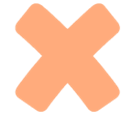 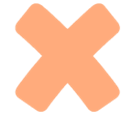 Giai đoạn  phóng  thích.
Giai đoạn  sinh tổng hợp.
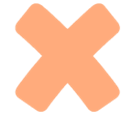 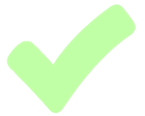 Giai đoạn hấp phụ.
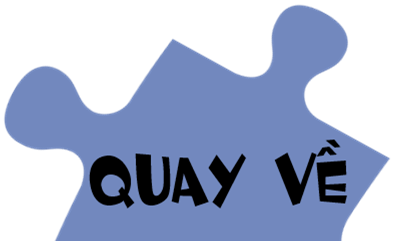 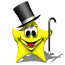 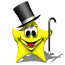 VẬN DỤNG, TÌM TÒI MỞ RỘNG
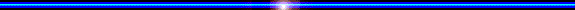 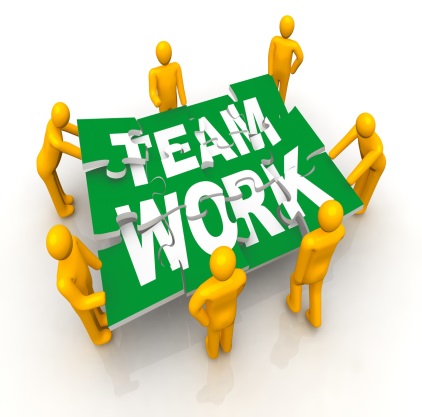 Tại sao virus gây bệnh cúm A hay HIV/AIDS lại thường có nhiều biến thể? Đặc điểm đó gây khó khăn gì trong phát triển vacxin phòng bệnh ?
Điều tra một số đặc điểm virus gây bệnh ở địa phương